การหาที่อยู่จาก IP Address
ในปัจจุบันการติดต่อสื่อสารทางอิเล็กทรอนิกส์ได้รับความนิยมเป็นอย่างมากเพราะสะดวก รวดเร็ว ประหยัด อีกทั้งมีช่องทางในการติดต่อหลากหลาย สามารถพูดคิดและติดต่อกันได้ทั้งข้อความ เสียง และภาพ ทำให้เป็นอีกช่องทางหนึ่งที่ใช้ในการกระทำความผิดโดยการซื้อขายสินค้าหนีภาษีออนไลน์ ยาเสพติด อาวุธ ค้าประเวณี โจรกรรมข้อมูล หลอกลวง ฯ ของมิจฉาชีพ
     ช่องทางการขายสินค้าออนไลน์ในปัจจุบัน
              *  Website
              *  Facebook
              *  Instagram
              *  Line@
              *  Twitter
              *  Youtube
การ Fishing IP Address
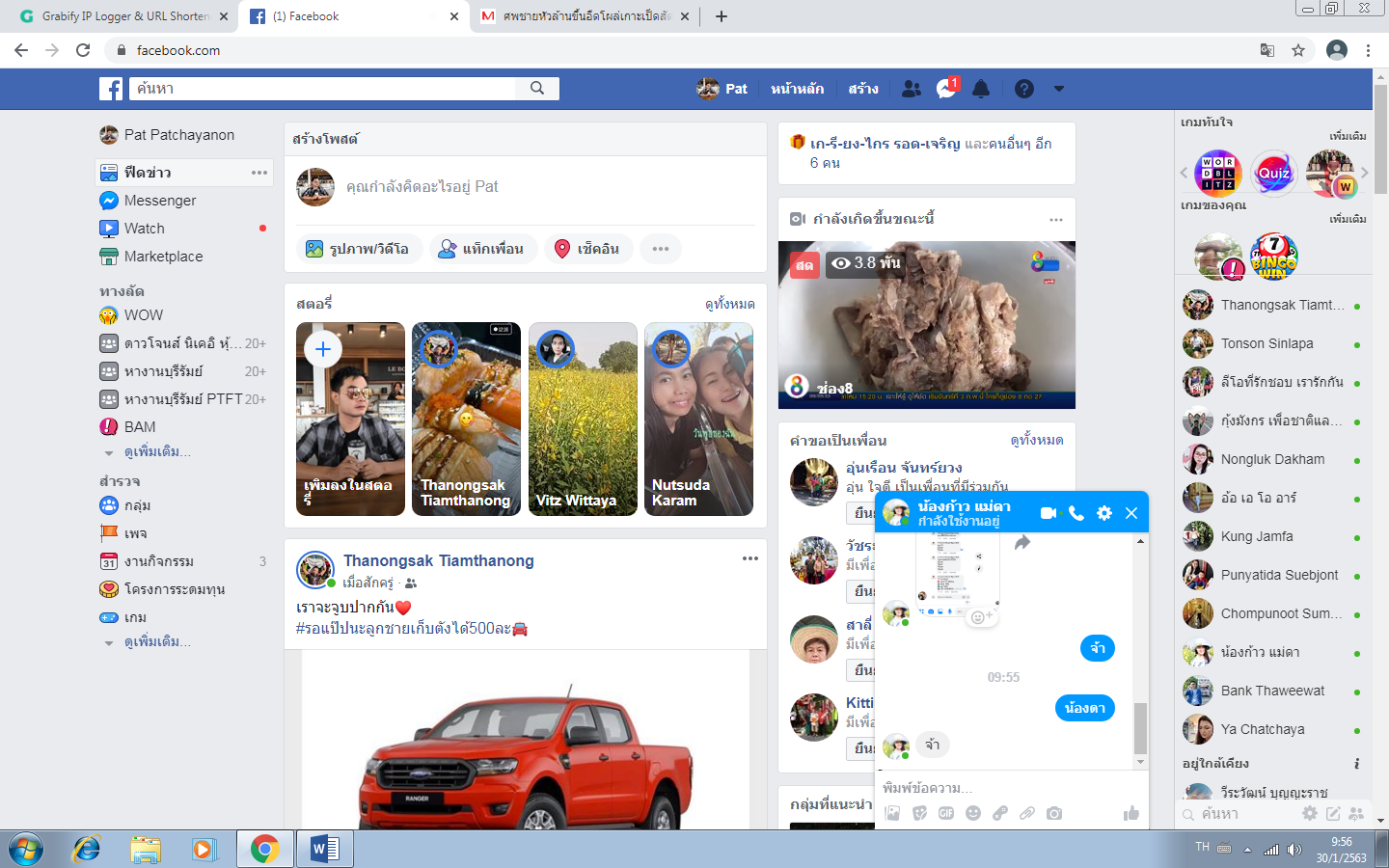 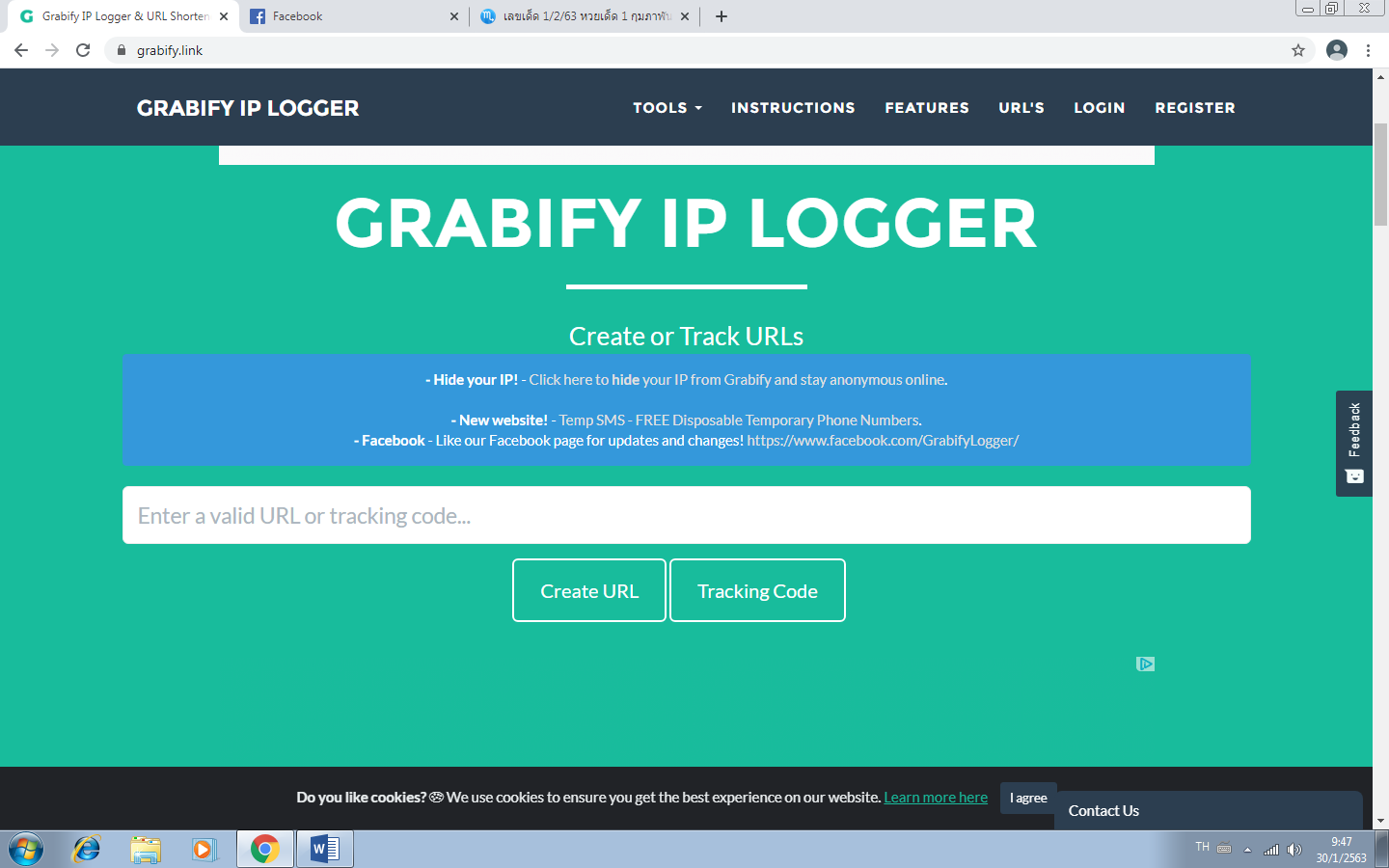 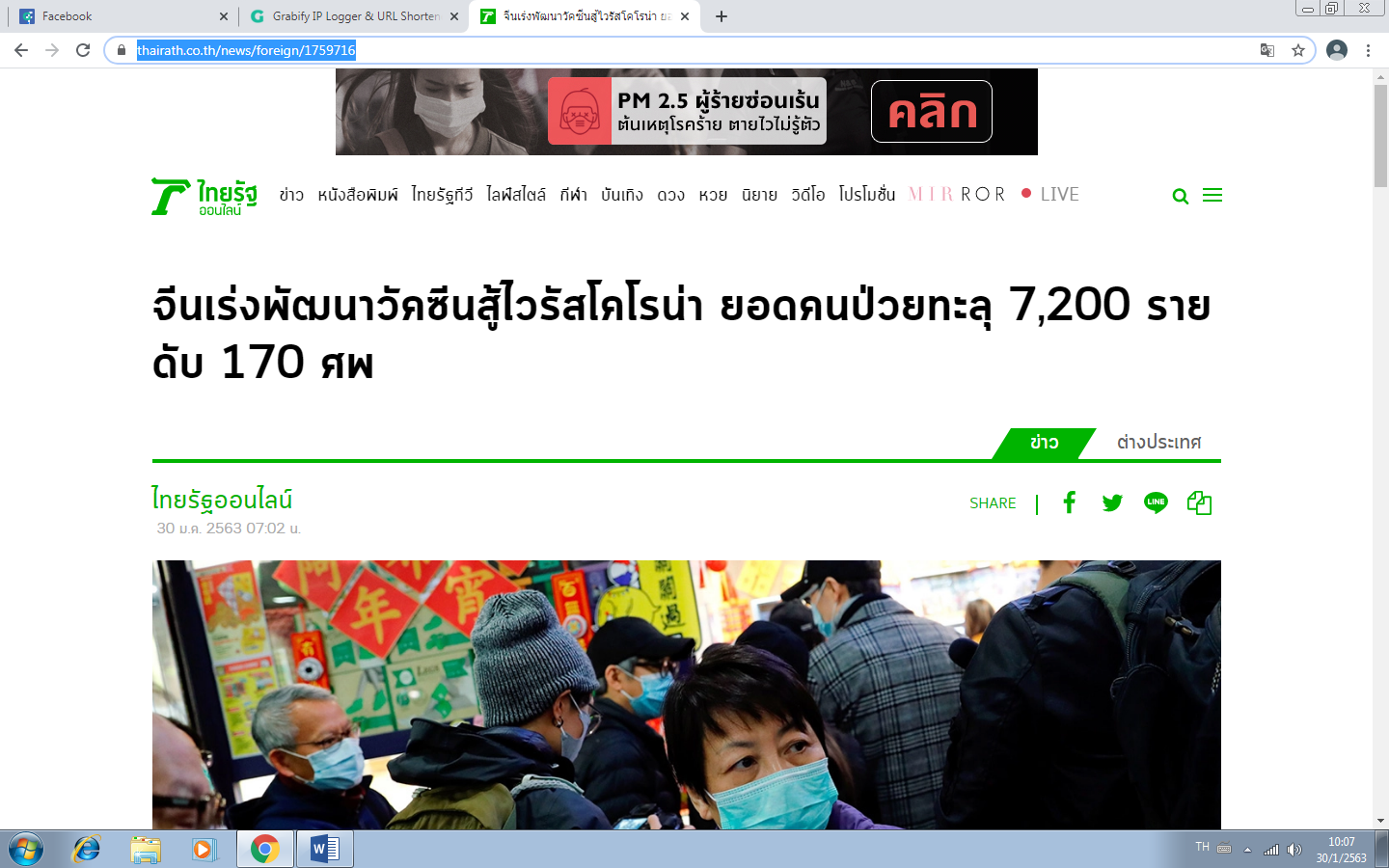 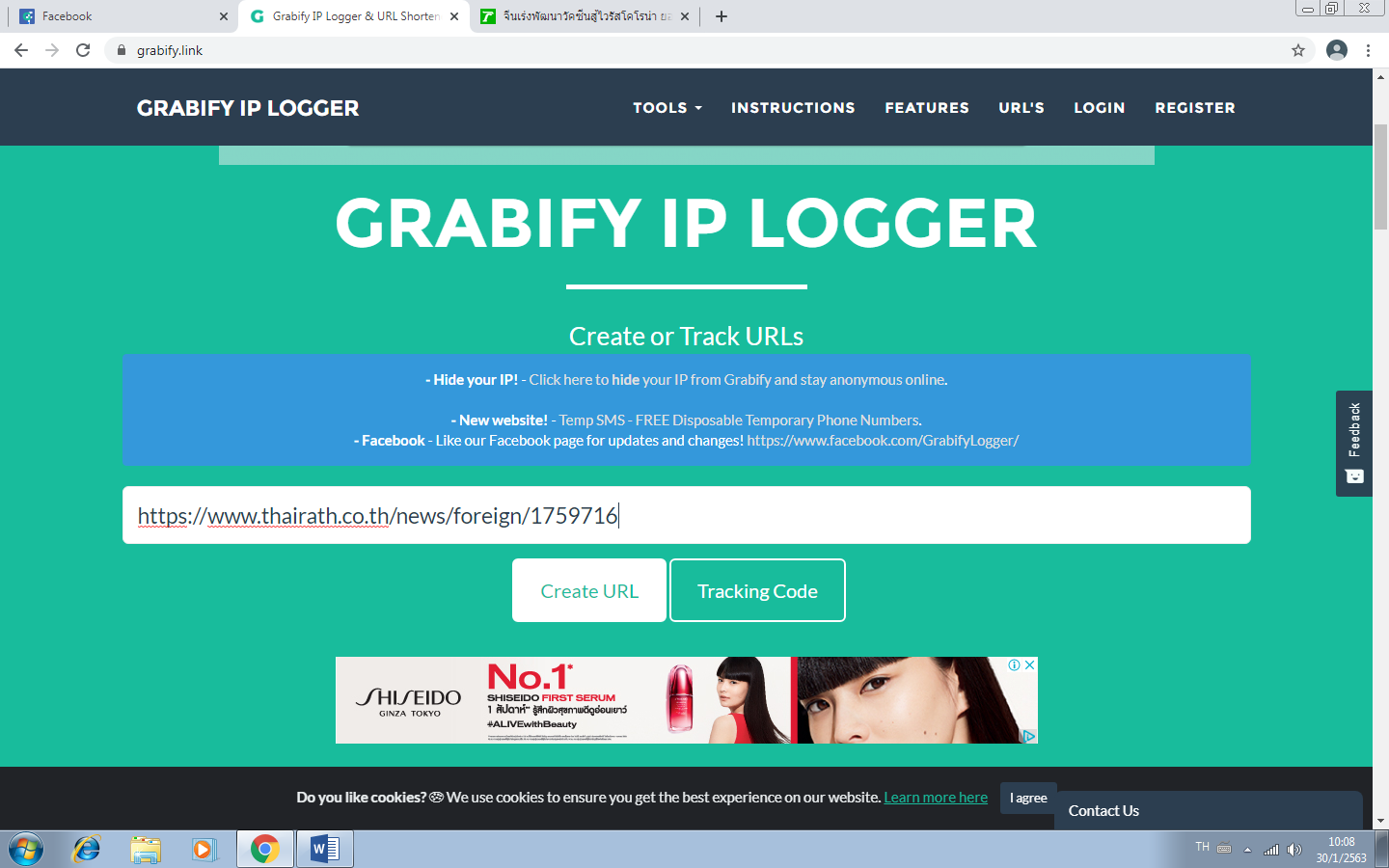 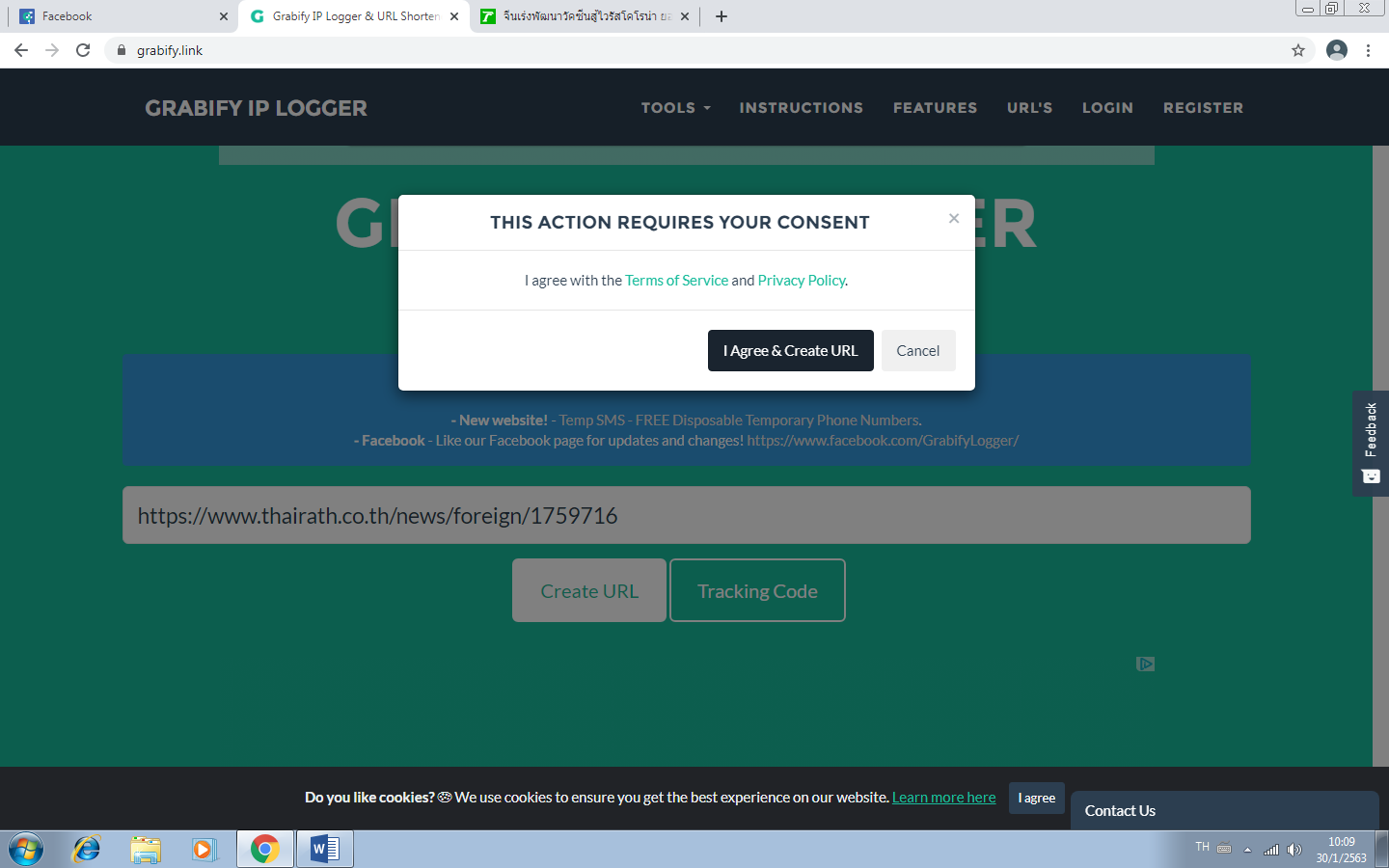 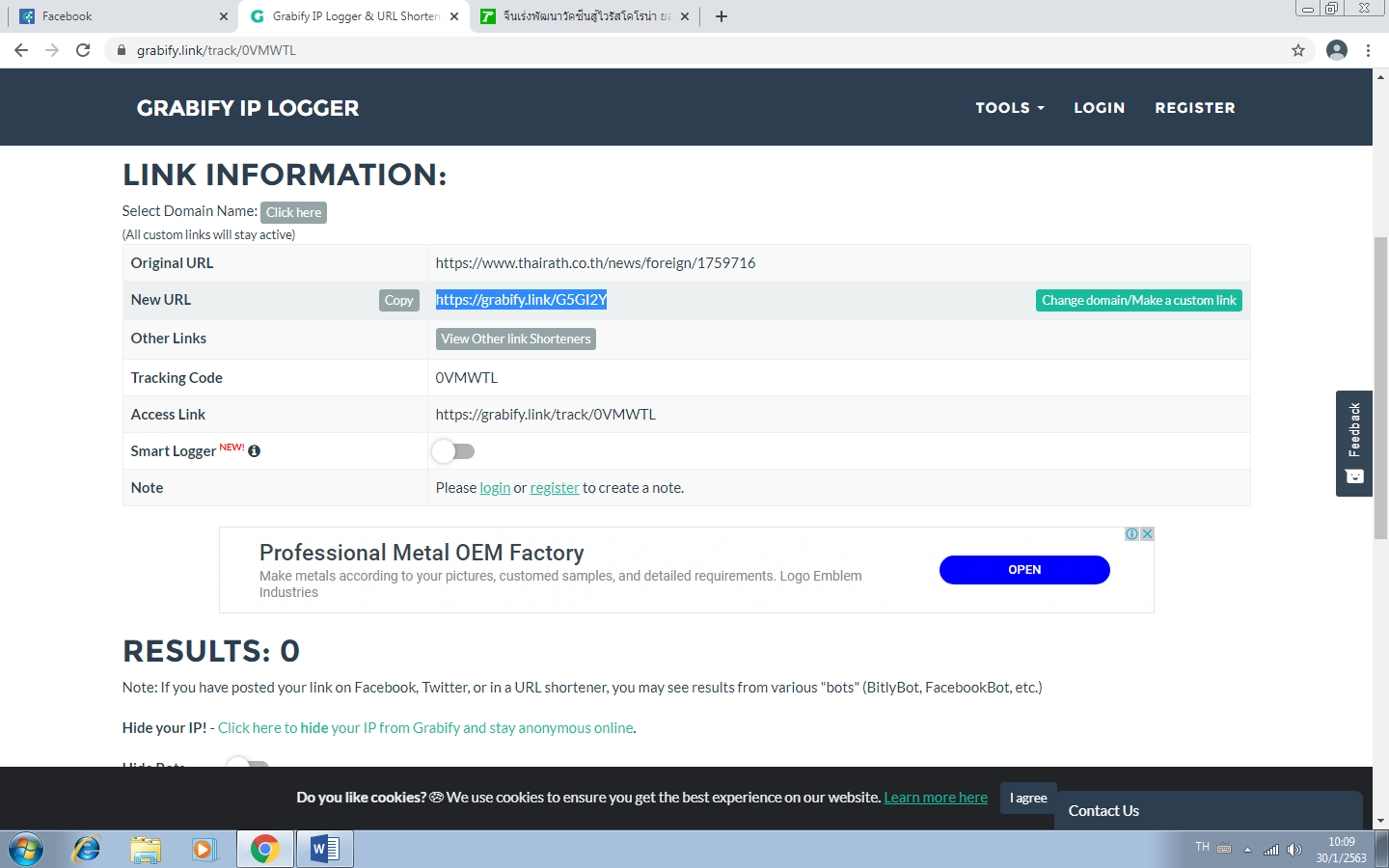 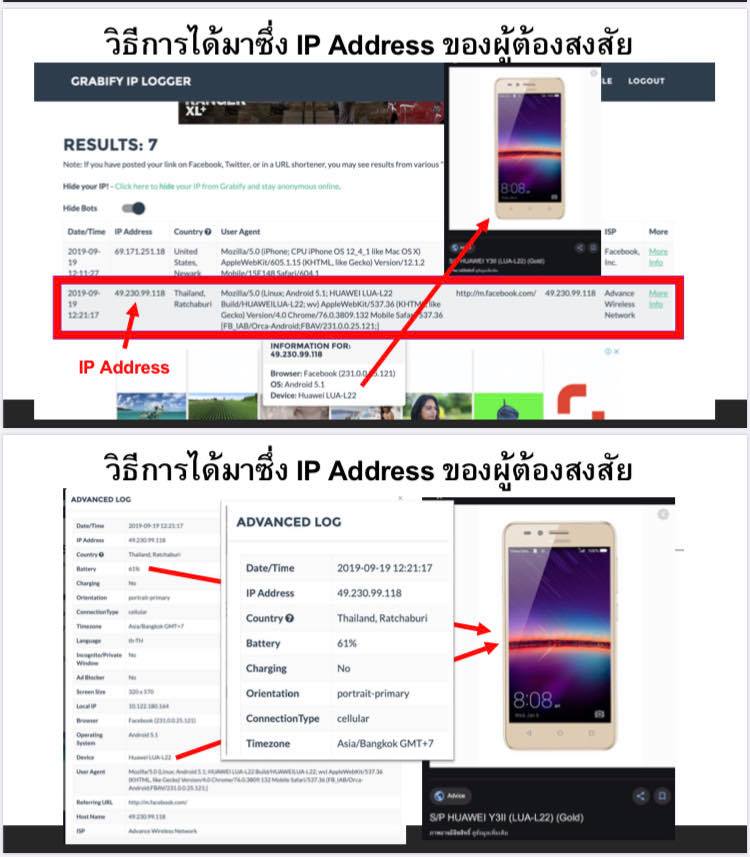 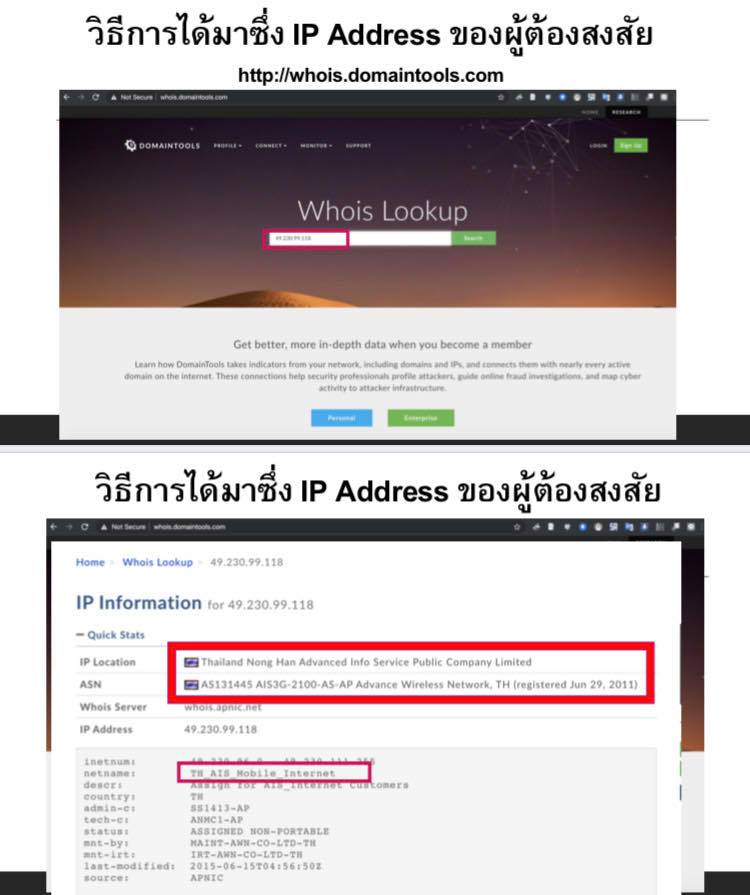